Маніфест про відміну кріпацтва в Росії.Закон про відміну рабства в США.Наслідки  та  вплив на розвиток країн
Підготувала
учениця  11 класу
гімназії №3 “ Сузір'я “
м. Бердянська
Полященко Владислава
Вчитель: Лях Ганна Миколаївна
Причини:
Відміна кріпацтва в Росії відбулася через такі події:
Економічна відсталість ;
Поразка Росії в Кримській війні (1853—1856);
Розвиток ринкових відносин вимагав скасування кріпосного права;
Селянські виступи.
 
В США скасування рабства відбулося як результат громадянської війни між США ("Союз/Федерація") та Конфедеративними  Штатами  Америки ("Конфедерація").
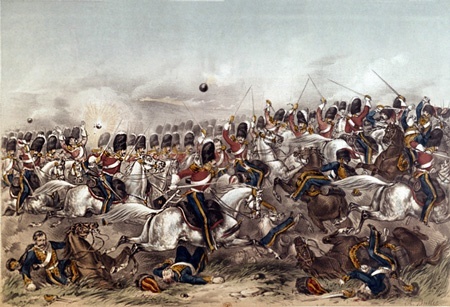 Росія:перебіг основних подій
19.02.1861 – Олександр ІІ видав Маніфест про відміну кріпацтва в Росії;
На селі після реформи 1861 р. запровадили нові органи управління - сільський сход на чолі зі старостою, волость на чолі із старшиною, волосний суд;
Селяни відмовлялися вносити викупні платежі, вимагали наділення їх «дарчими ділянками». Всього у 1861 році в Україні відбулося близько 3,1 тисяч селянських виступів.
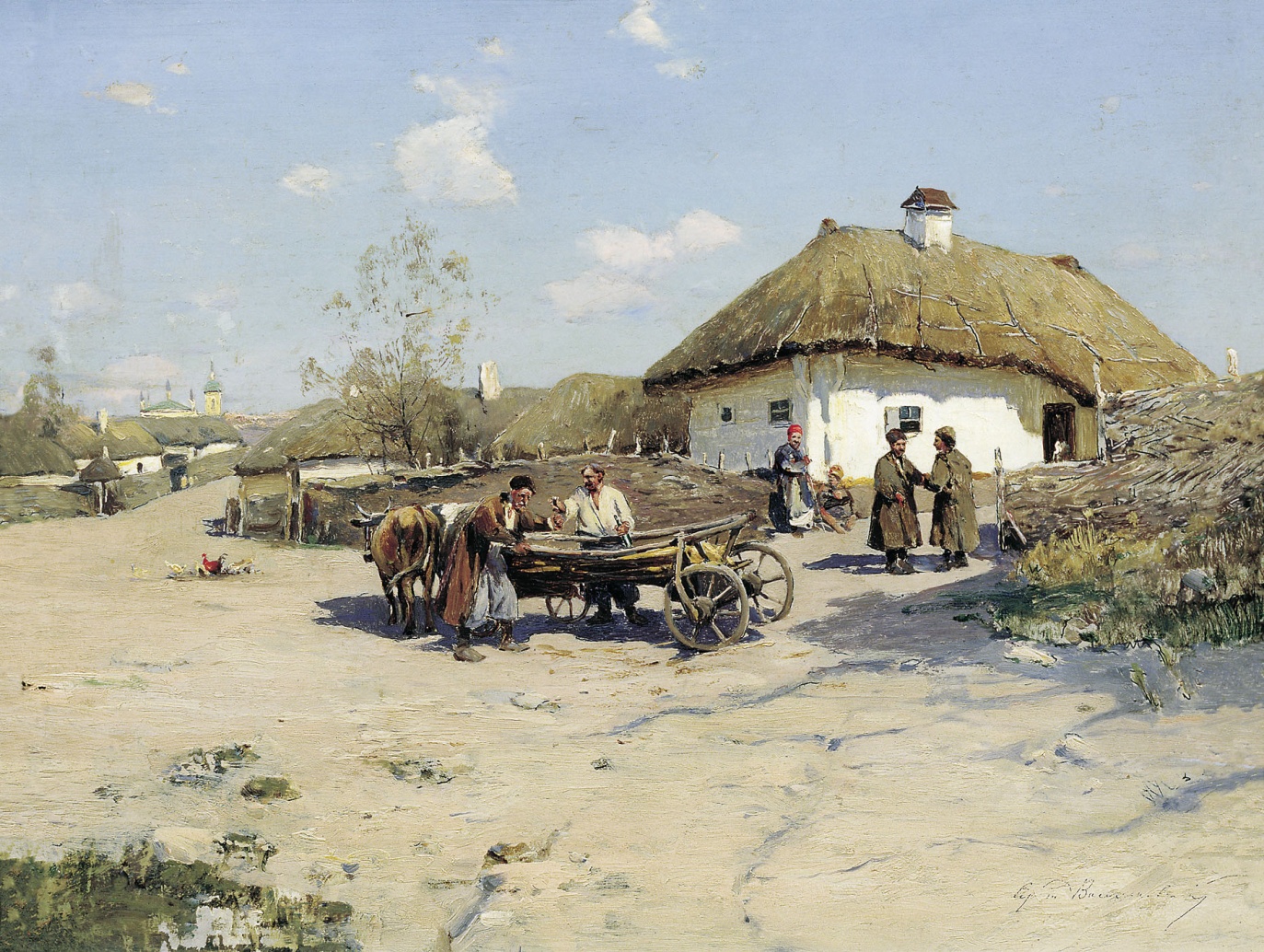 США:перебіг основних подій
1 січня 1863 р. - Прокламація про звільнення негрів-рабів. Після завершення війни з ініціативи Лінкольна була прийняте 13-е виправлення до Конституції США, що назавжди заборонила рабство.
Часті повстання рабів, успішна морська блокада підривали економіку Півдня.
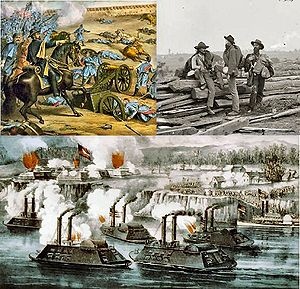 Наслідки у Росії:
Соціальна диференціація селян;
Збереження поміщицького землеволодіння;
Тимчасово зобов'язаний стан;
Викупна операція;
Зниження купівельної спроможності селян;
Обмеження самоврядування і правового статусу селян.
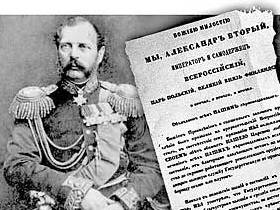 Реформа не могла задовольнити селян, і вони підіймалися на боротьбу, прагнучи здобути справжню волю. Вони всіляко відмовлялися укладати угоди з поміщиками, не корилися органам влади, не платили викупні платежі, не бажали й слухати про оброк та панщину. 
Відбулося близько 3,1 тисяч селянських виступів.  Найзначнішими були Безуглівське, Бездненське повстання та Кам'янсько-Слобідське заворушення.
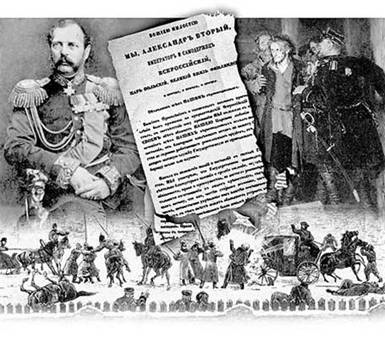 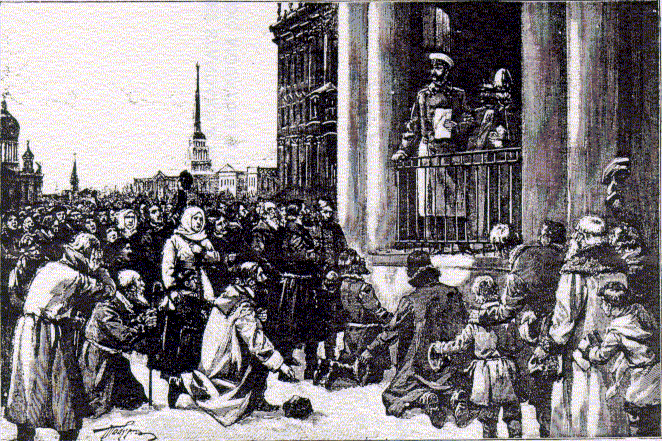 Наслідки у сша
Через  Прокламацію про відміну рабства  вбили Авраама Лінкольна, який і був ініціатором цього документу.
Почалася Реконструкція Півдня.
Створення у 1865 р. організації Ку-клус-клан.
В північних штатах у 1866 р. були запроваджені “Чорні кодекси”. 


Протести  темношкірого населення
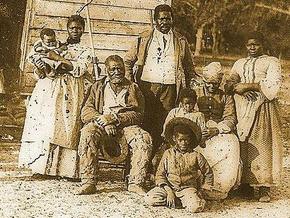 Підсумок
Дякую за увагу!